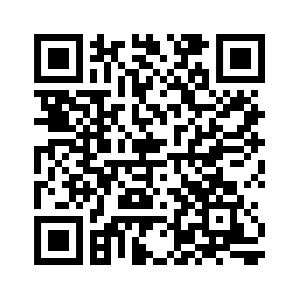 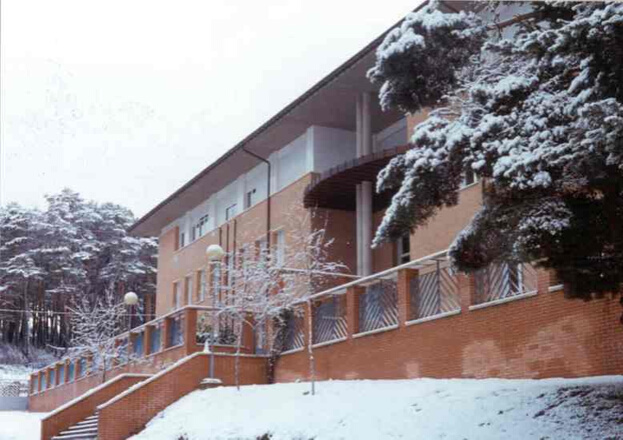 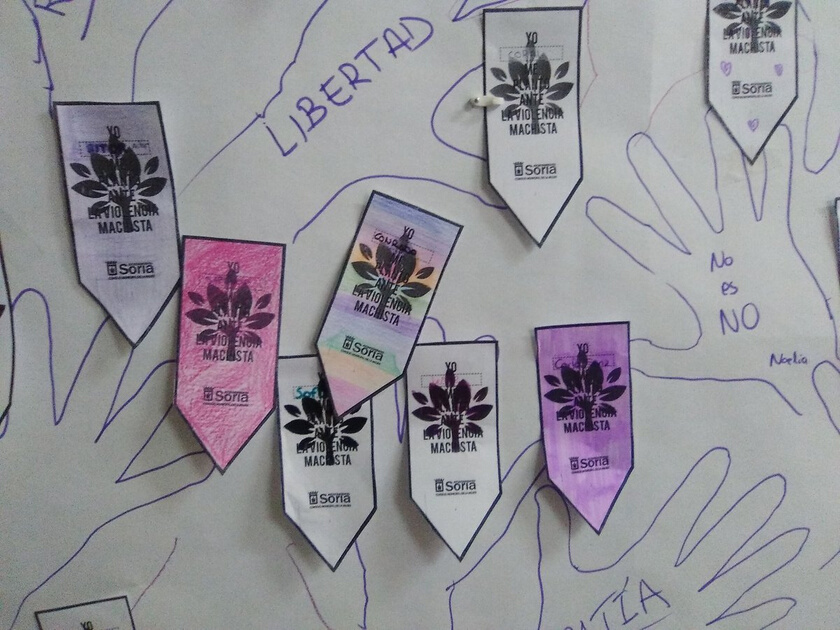 COMENZAMOS EN BREVE
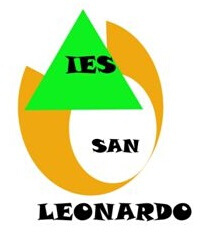 IES San Leonardo
Historia de un plan TIC
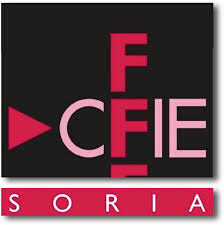 Ignacio J. Achútegui Hernández       10 dic 2019
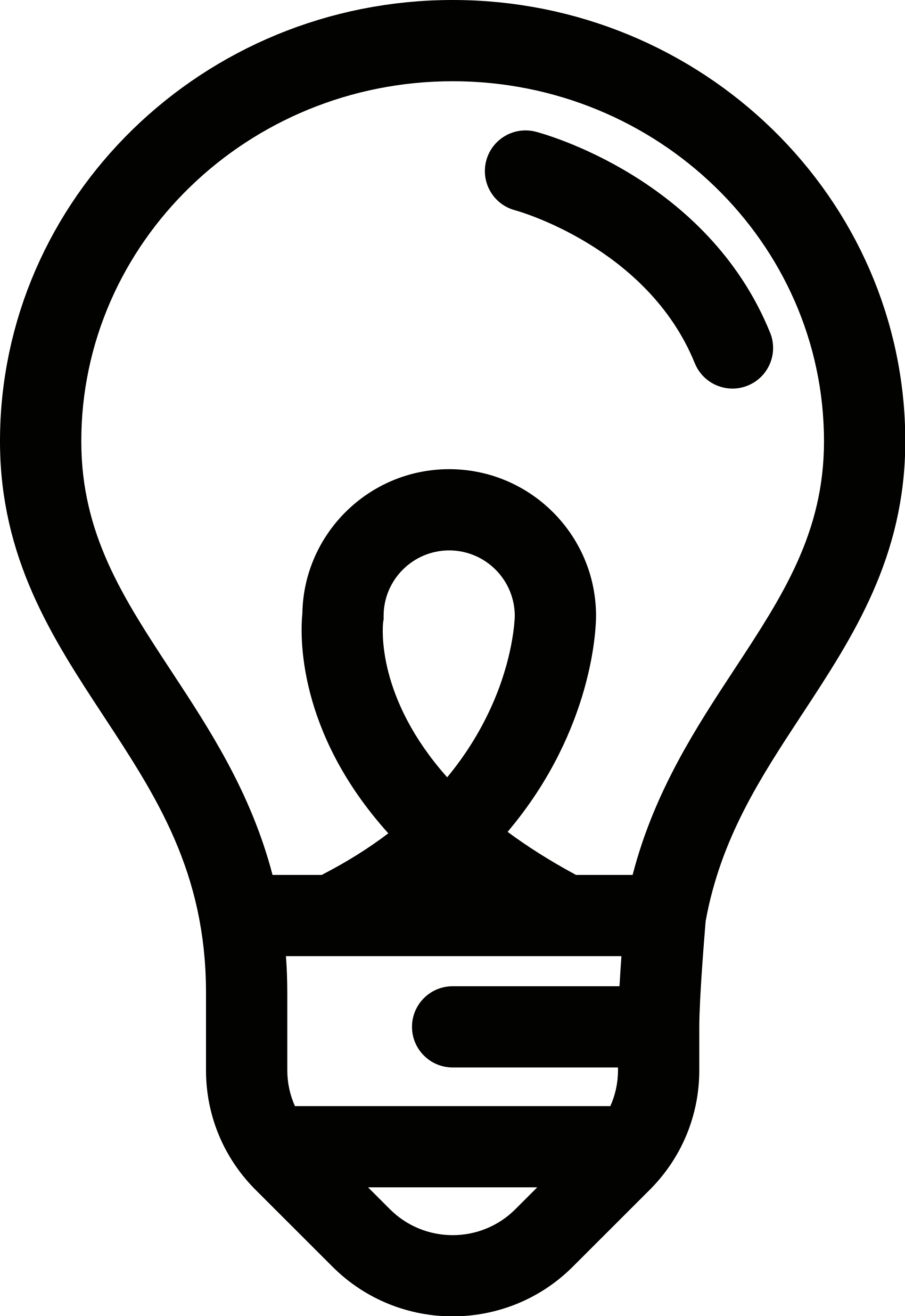 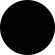 PROCESO EN EL TIEMPO
No hace falta Plan TIC para participar
1 Sep 2009
Publicación de las convocatorias para la concesión de la certificación TIC
1ª convocatoria
Orden EDU/1761/2009
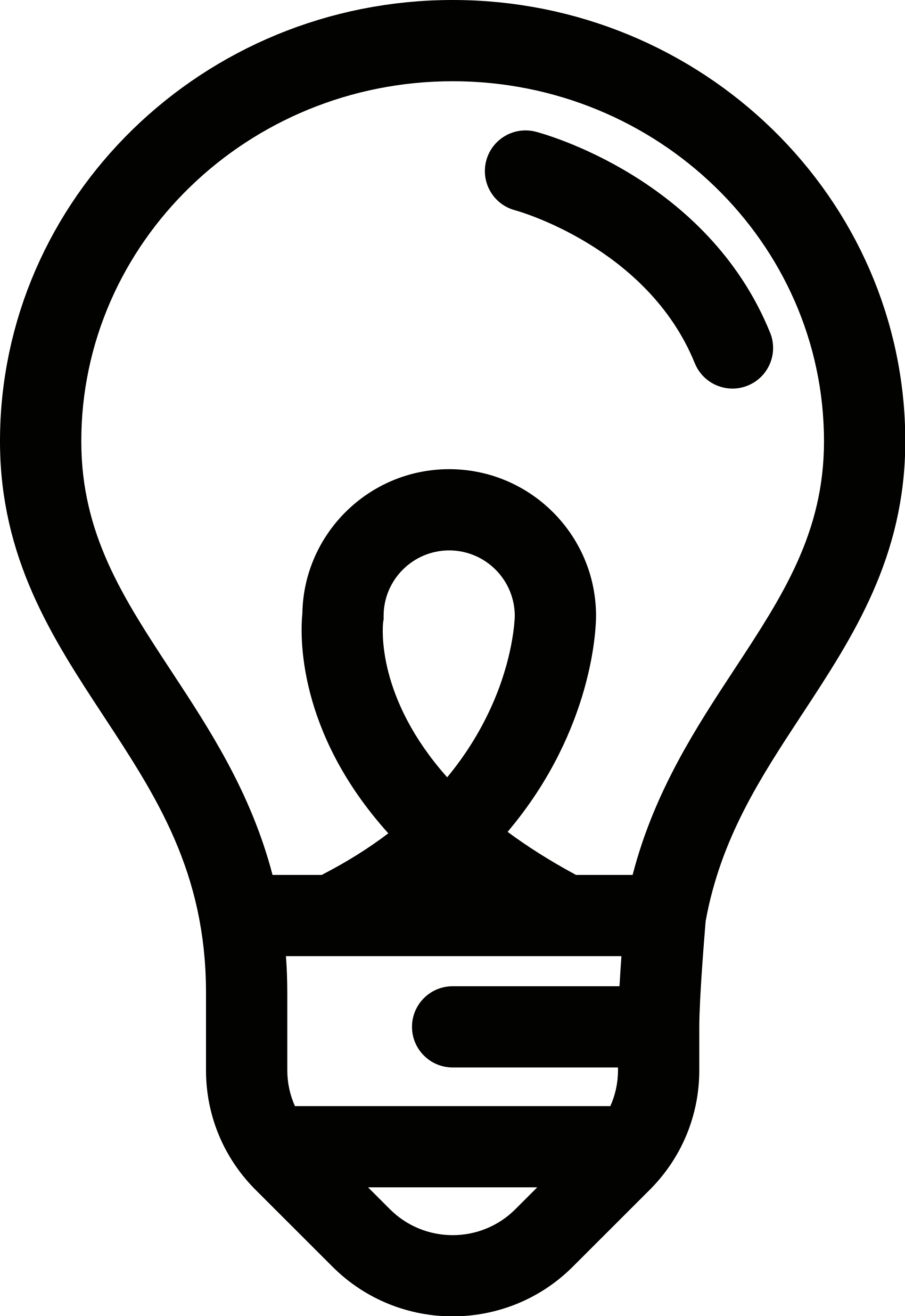 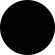 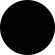 PROCESO EN EL TIEMPO
No hace falta Plan TIC para participar
1 Sep 2009
11 Jun 2014
Publicación de las convocatorias para la concesión de la certificación TIC
Regulación de próximas convocatorias.
Orden EDU/444/2014
1ª convocatoria
Orden EDU/1761/2009
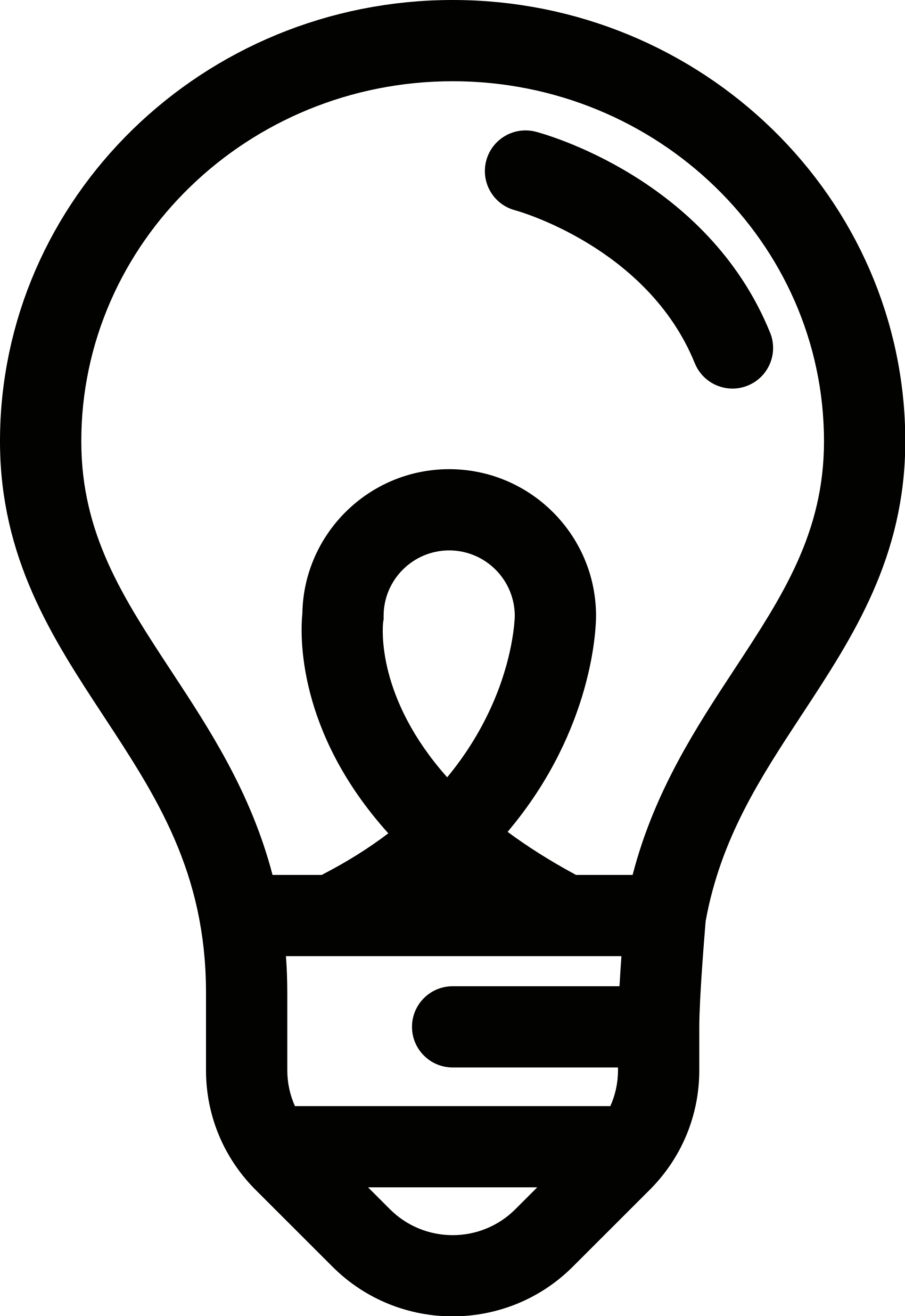 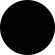 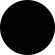 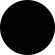 PROCESO EN EL TIEMPO
No hace falta Plan TIC para participar
1 Sep 2009
11 Jun 2014
2 Sep 2014
Publicación de las convocatorias para la concesión de la certificación TIC
Regulación de próximas convocatorias.
Orden EDU/444/2014
6ª convocatoria (primera vez que participa
IES San Leonardo).
Orden EDU/740/2014
1ª convocatoria
Orden EDU/1761/2009
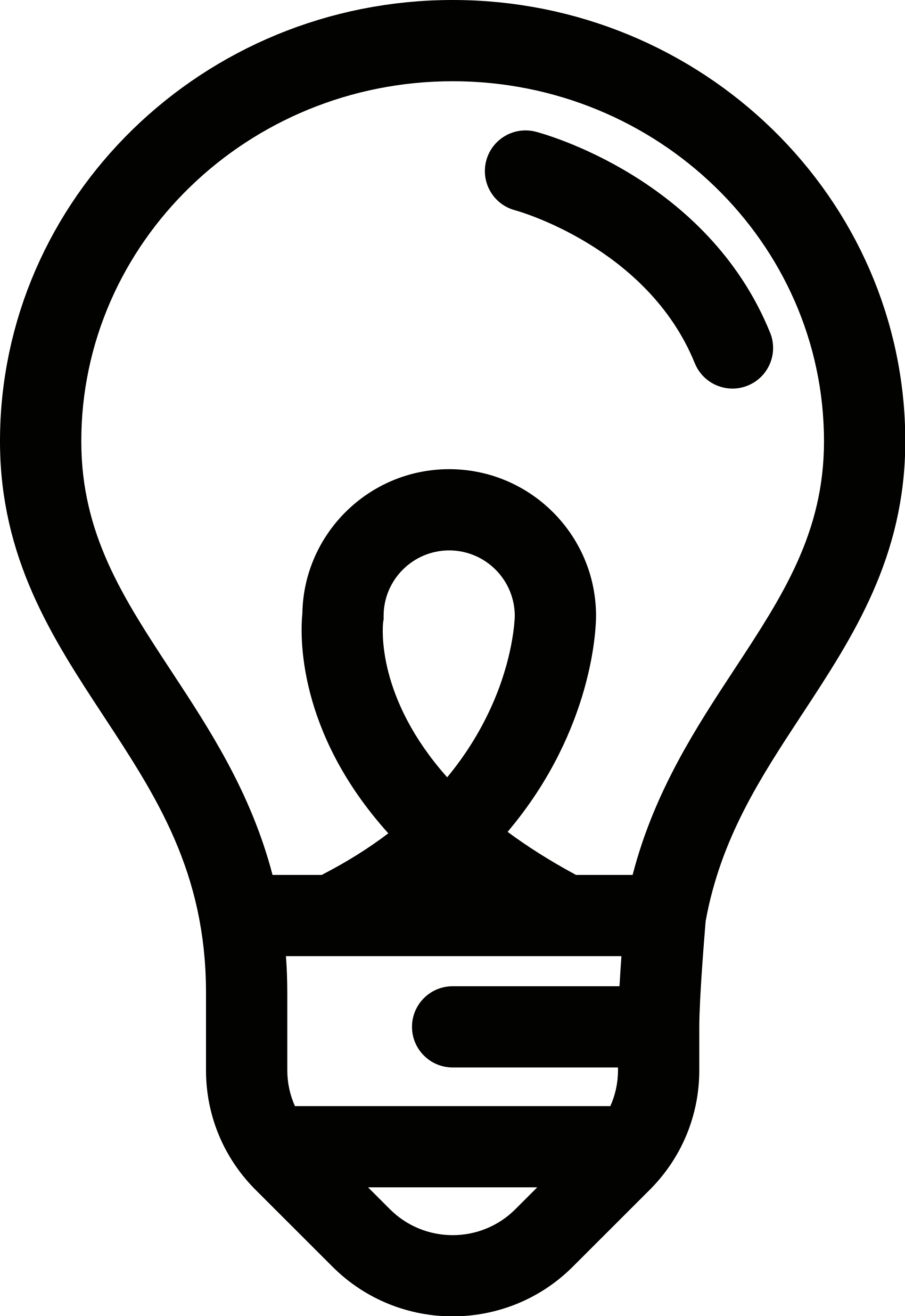 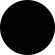 PROCESO EN EL TIEMPO
1 Sep 2015
NIVEL 4 hasta
 31 Ago 2017.
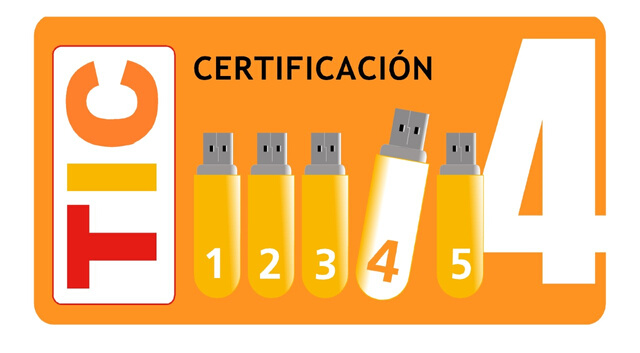 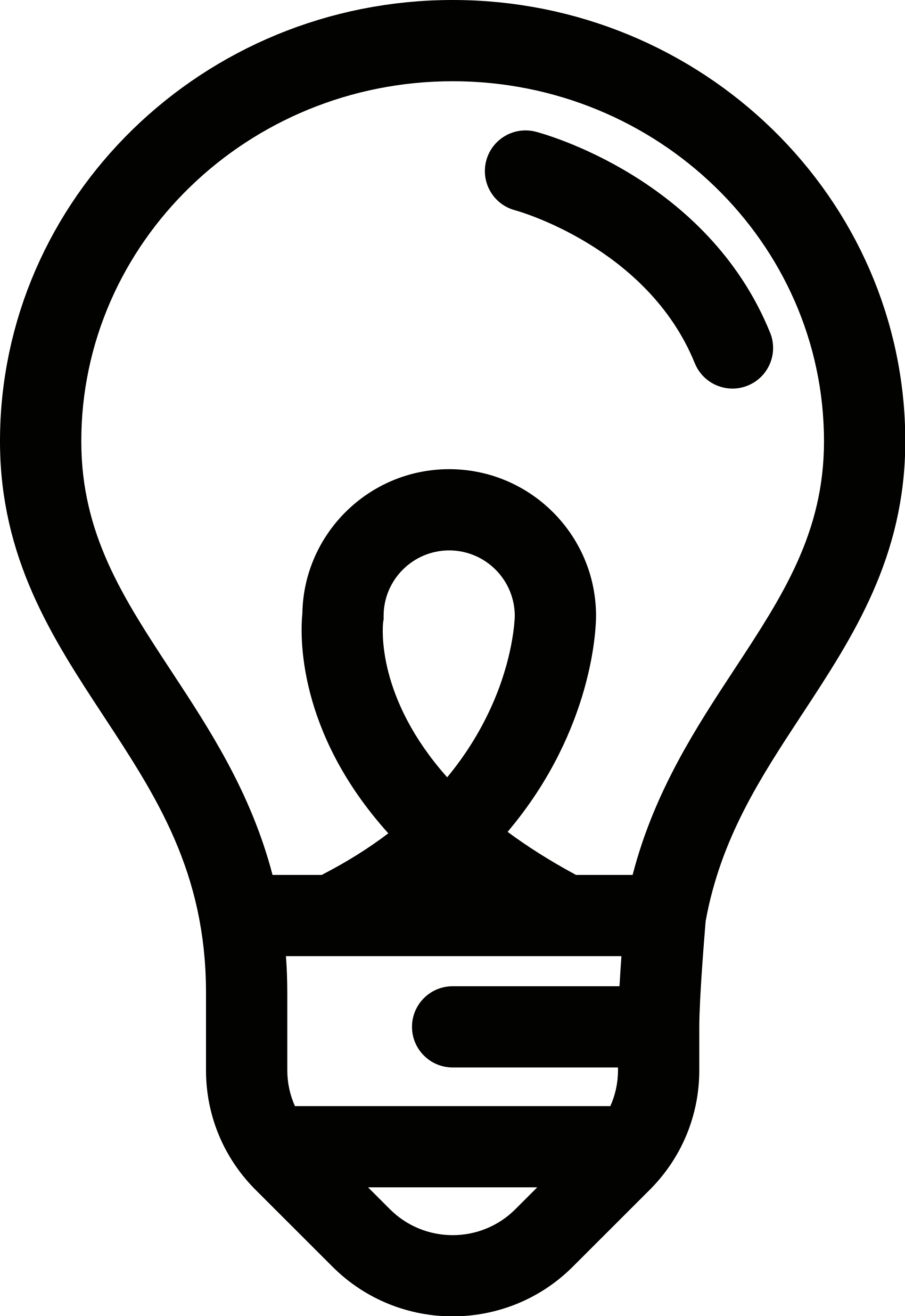 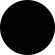 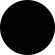 PROCESO EN EL TIEMPO
7 Sep 2015
1 Sep 2015
Comienzo mis funciones de director.
NIVEL 4 hasta
 31 Ago 2017.
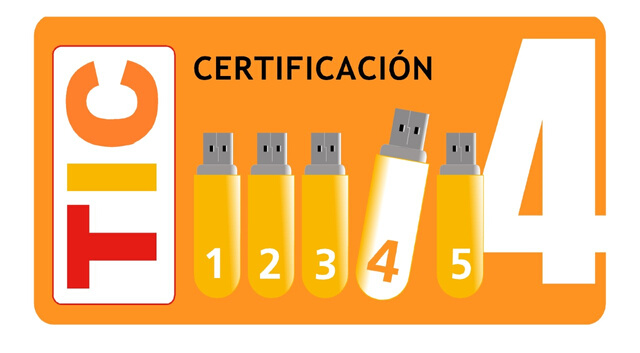 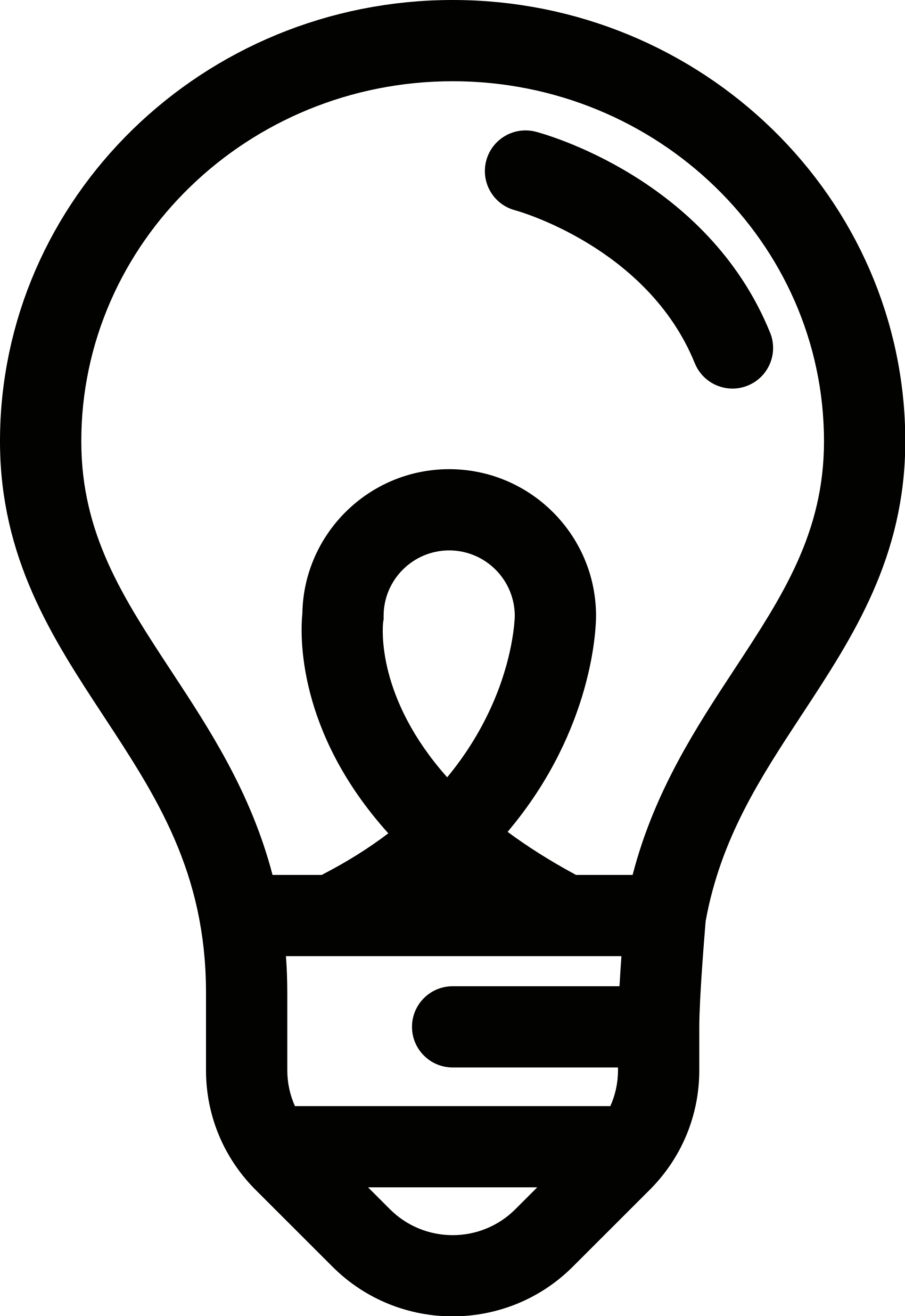 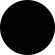 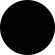 PROCESO EN EL TIEMPO
7 Sep 2015
1 Sep 2015
Comienzo mis funciones de director.
NIVEL 4 hasta
 31 Ago 2017.
Vamos a analizar la situación del centro
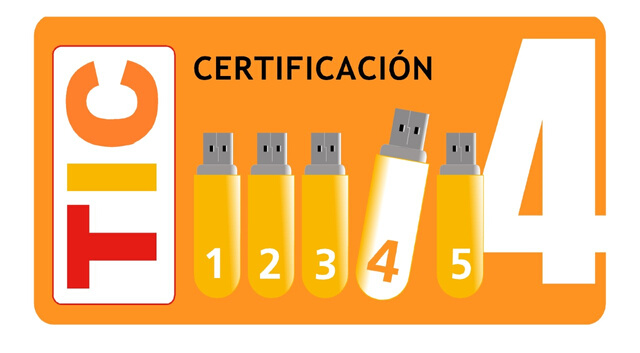 EQUIPOS
REALIDAD DEL CENTRO
2015
DIMENSIÓN TECNOLOGICA
La mayoría de los ordenadores no funcionan bien.
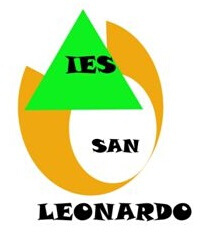 INFRAESTRUCTURAS
REALIDAD DEL CENTRO
2015
DIMENSIÓN TECNOLOGICA
Las instalaciones internas de internet son muy deficientes.
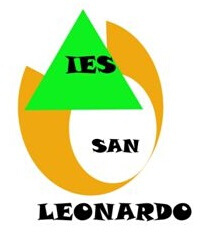 CONEXIÓN
REALIDAD DEL CENTRO
2015
DIMENSIÓN TECNOLOGICA
Las líneas que llegan al centro son de ADSL de 10Mb, pero sólo llegan 3,5Mb.
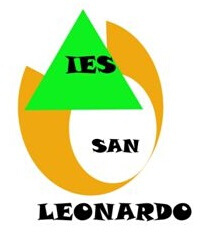 ASISTENCIA
REALIDAD DEL CENTRO
2015
DIMENSIÓN TECNOLOGICA
Sólo se ha contratado a una empresa que arregla puntualmente algunos equipos y que tarda en demasía.
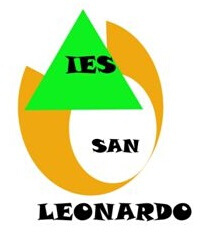 DOTACIÓN
REALIDAD DEL CENTRO
2015
DIMENSIÓN TECNOLOGICA
Las pizarras digitales y tabletas que hay en el centro son “regalo” de la Dirección Provincial. Son pocas y de calidad media.
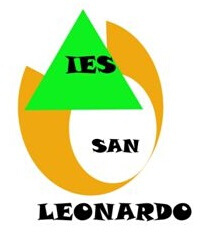 COMPRAS
REALIDAD DEL CENTRO
2015
DIMENSIÓN TECNOLOGICA
No se han comprado ordenadores nuevos últimamente y la administración pone trabas para comprarlos.
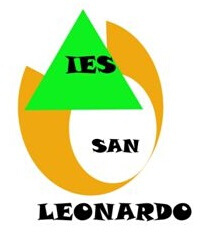 Conclusión de la dimensión tecnológica
REALIDAD DEL CENTRO
2015
En un principio, la administración no ha dotado suficientemente a los centros y solicita que el cambio metodológico se produzca antes de que los centros se encuentren en condiciones de poder afrontar el cambio.
DIMENSIÓN TECNOLOGICA
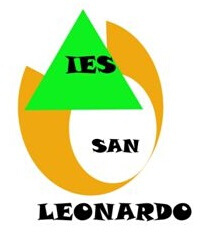 Velocidad
Aplicaciones
Externalización
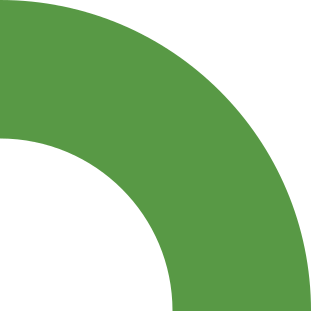 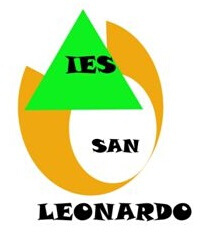 REALIDAD DEL CENTRO
Dimensión organizativa
La propia administración ha tardado en modernizarse y nos pide modernización.
La mayoría de aplicaciones y programas que utilizamos para la administración, gestión económica y tareas administrativas son antiguas y de calidad cuestionable.
Algunas de estas aplicaciones son de empresas externas y son del siglo pasado.
2015
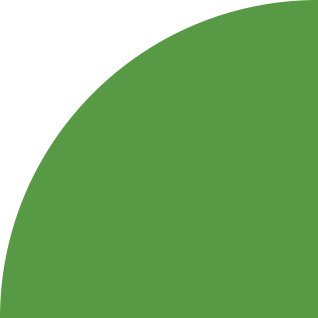 Conclusión de la dimensión organizativa
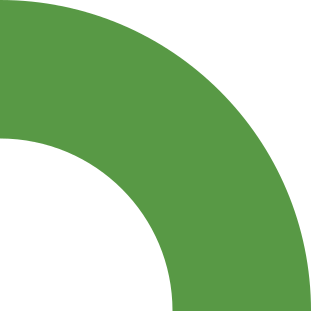 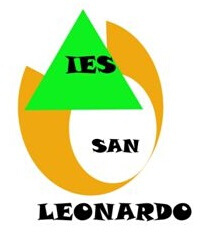 REALIDAD DEL CENTRO
Dimensión organizativa
Es muy difícil mejorar en la dimensión organizativa, pues la propia administración mejora de manera muy lenta y sin dotar a los centros de infraestructuras necesarias para ello.
2015
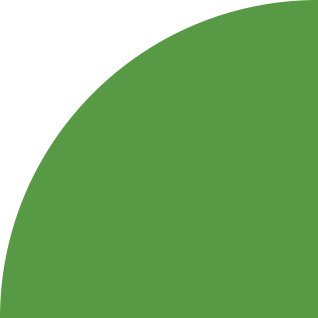 La mayoría de profesores apenas utilizan las herramientas TIC en el aula.
Sólo las utilizan para preparar materiales y como herramienta administrativa.
La formación del profesorado en TIC es deficiente y hay grandes diferencias entre lo que saben unos y otros.
Los recursos tecnológicos del centro están infrautilizados.
Los alumnos utilizan las TIC más habitualmente que los profesores, pero de una manera indiscriminada.
Denominamos a las TIC “Nuevas Tecnologías”. Error. Están imbricadas en nuestras vidas desde hace más años que las propias leyes educativas que sustentan nuestro sistema educativo
REALIDAD DEL CENTRO
Dimensión pedagógica
Conclusión de la dimensión pedagógica:

La utilización masiva de herramientas tecnológicas no presupone en ningún caso una innovación metodológica. La innovación implica un cambio metodológico en la práctica docente. El profesorado se ve desbordado. No sabe utilizar bien las TIC y cuando las utiliza, muchas veces no funcionan bien y lo consideramos una pérdida de tiempo.
REALIDAD DEL CENTRO
Dimensión pedagógica
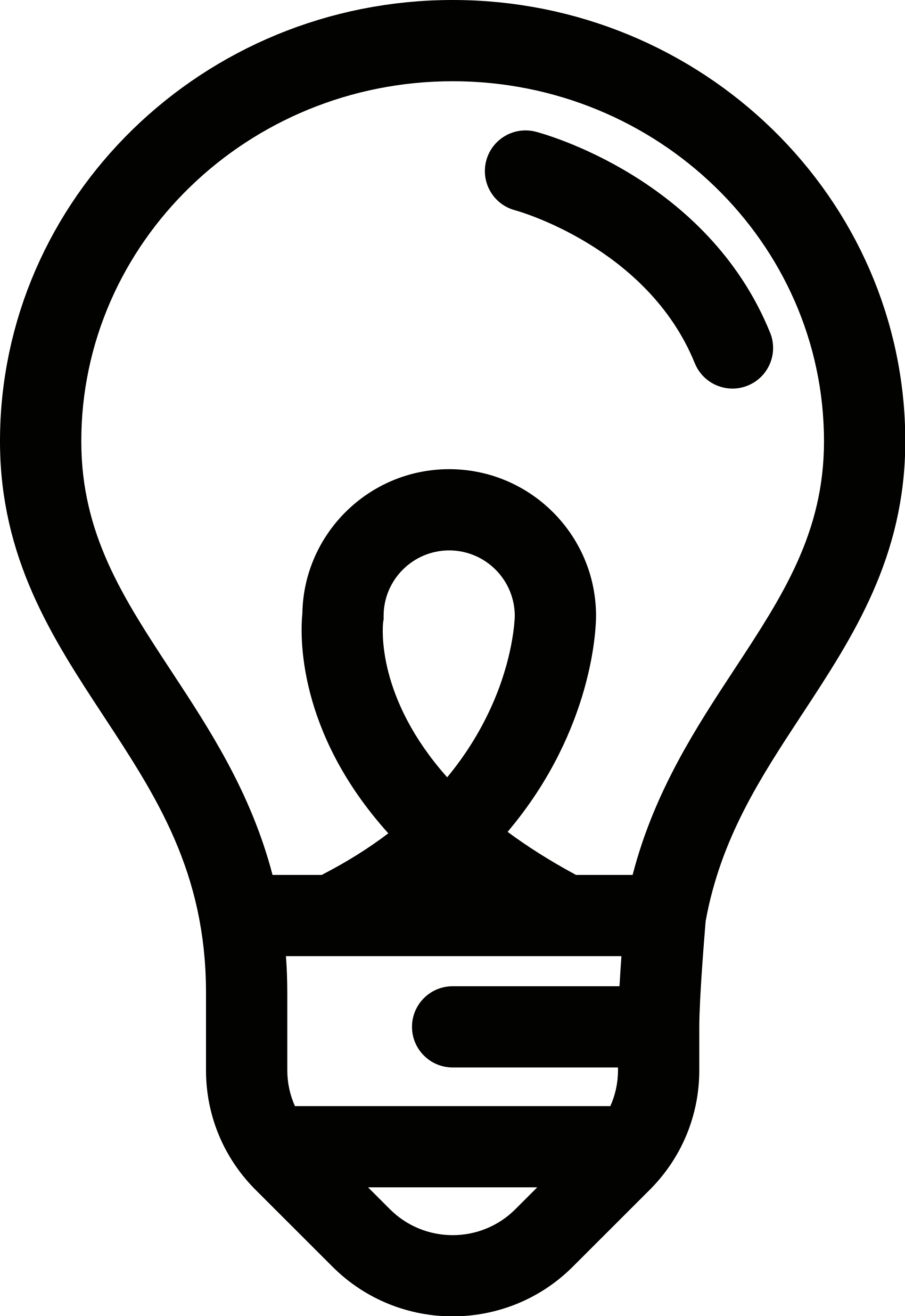 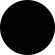 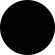 PROCESO EN EL TIEMPO
7 Sep 2015
1 Sep 2015
Comienzo mis funciones de director.
Concedido el NIVEL 4 hasta
 31 Ago 2017.
Vamos a cambiar las cosas
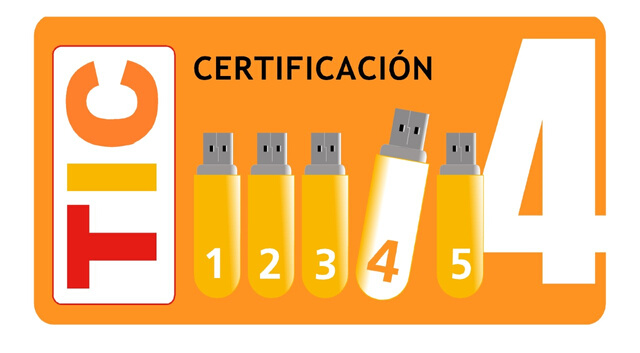 Contratamos a una empresa de telecomunicaciones para que nos hiciera una reordenación de sistemas de red: supone cambios sustanciales en el centro.

(Distribución de redes del IES “San Leonardo”)

Compramos multitud de equipos informáticos nuevos.

Compramos pizarras digitales.

Hicimos un Plan de formación TIC.
2016
Vamos a cambiar las cosas
2017
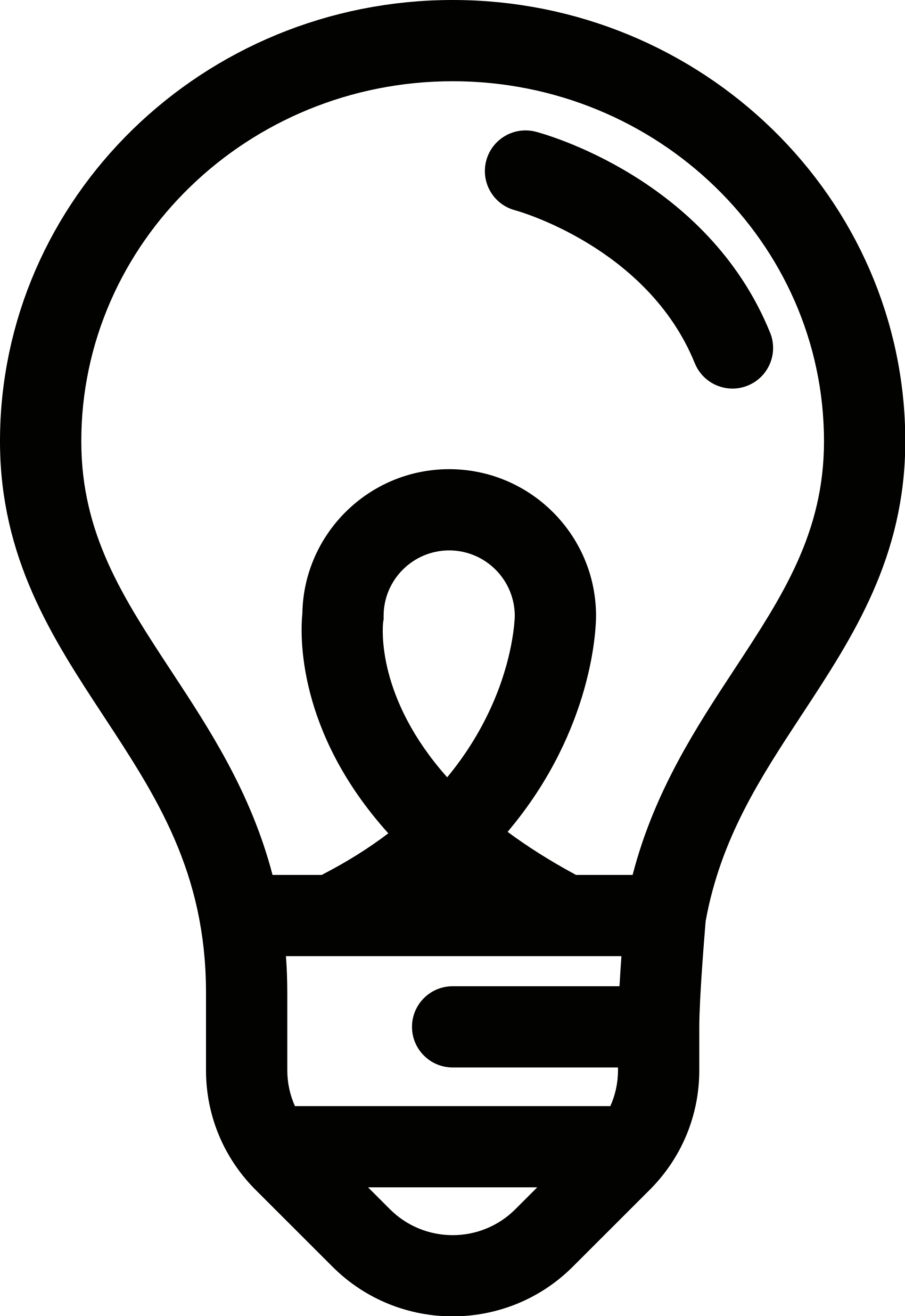 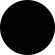 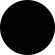 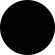 PROCESO EN EL TIEMPO
No hace falta Plan TIC para participar
1 Sep 2016
1 Sep 2017
12 Jun 2018
Publicación de las convocatorias para la renovación de la certificación TIC
Concedido el NIVEL 4 hasta
31 Ago 2019.
8ª convocatoria (pedimos la 1ª renovación).
Orden EDU/744/2016
Regulación de las próximas convocatorias.
Orden EDU/600/2018
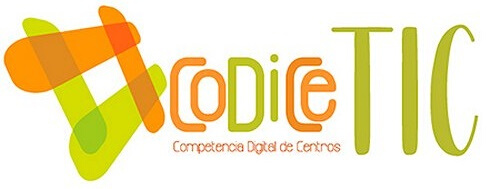 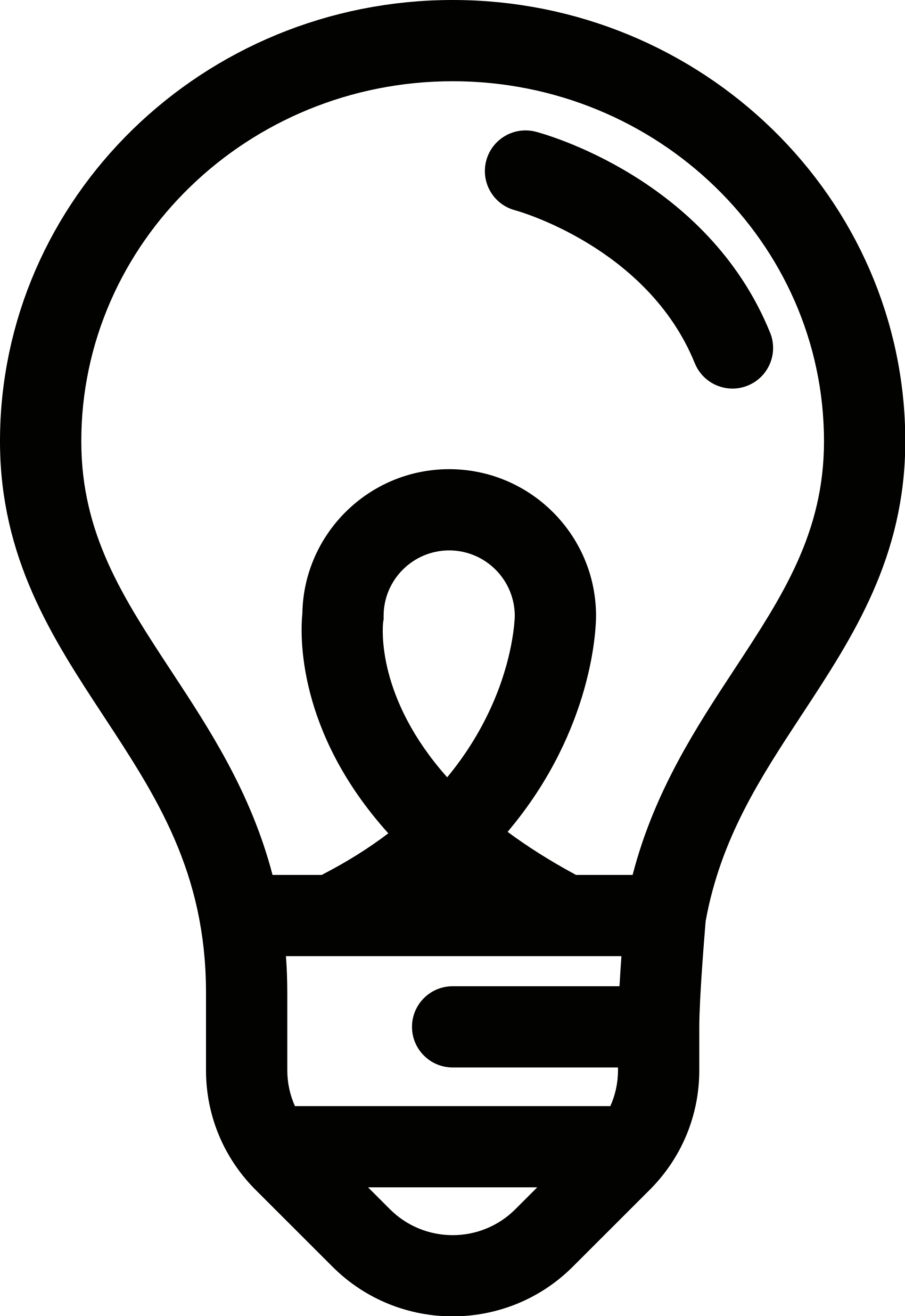 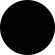 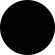 PROCESO EN EL TIEMPO
12 Jun 2018
3 Sep 2018
Publicación de las convocatorias para la renovación de la certificación TIC
Regulación de las próximas convocatorias.
Orden EDU/600/2018
10ª convocatoria (pedimos la nueva certificación).
Orden EDU/912/2018
Renovarse o morir
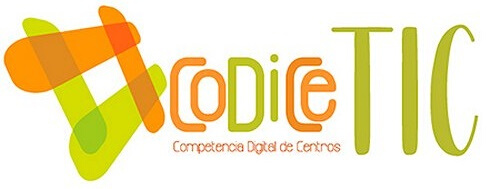 2018
Nos corresponde solicitar la certificación CoDiCe TIC. No nos podemos abstraer de lo que sucede en el mundo. Renovarse o morir.

Hay que rellenar un cuestionario on line de 80 preguntas, a las que muchas no sabemos ni responder.

(Observación de evidencias para la certificación CoDiCeTIC, BU.) 

No lo tuvimos previamente. Contestamos antes de que se nos enviara dicho archivo.

Existe la opción de participar en el SELFIE. Sube la nota para la acreditación. Decidimos no participar.
Renovarse o morir
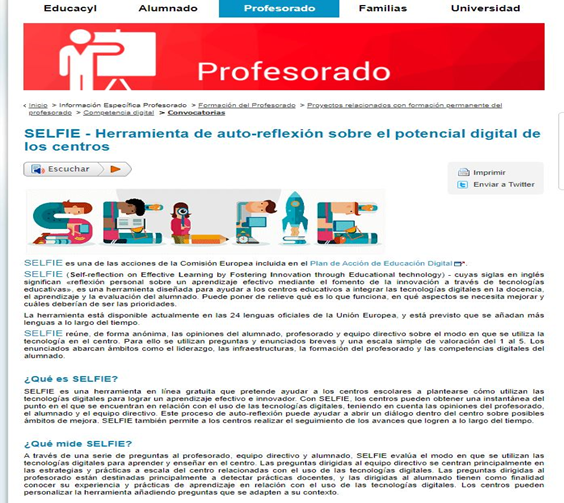 2018
Renovarse o morir
2018
Decidimos hacer para el curso 2018-2019 un Plan de Mejora.
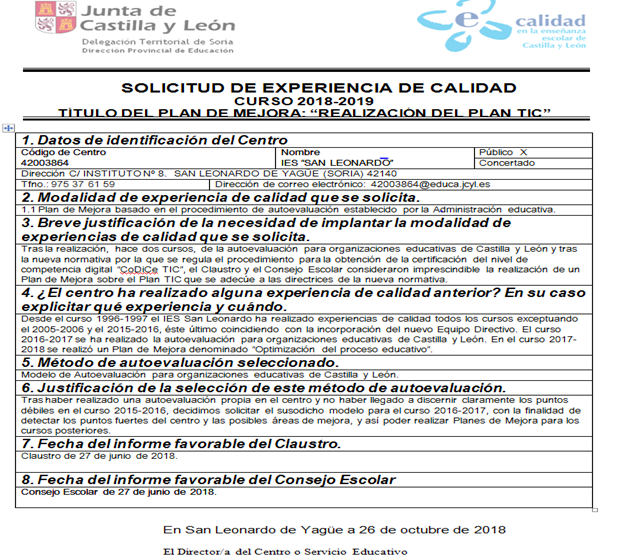 Renovarse o morir
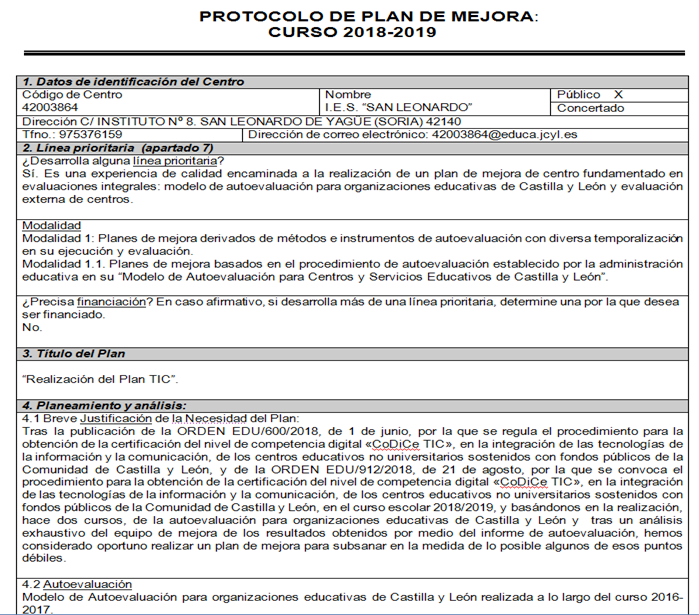 2018
Renovarse o morir
2018
OBJETIVOS DEL PLAN DE MEJORA

OBJETIVO 1: Preparar las actuaciones marco para el desarrollo del Plan TIC.

OBJETIVO 2: Profundizar en el uso de los recursos TIC como medio para facilitar la innovación pedagógica.

OBJETIVO 3: Coordinar los procesos vinculados a la gestión y organización del centro.
Renovarse o morir
Te ayudan a ver cómo es un Plan TIC.

Uno de los que imparte el Plan TIC es el SIGIE de la provincia.

Otro de los que imparte ponencias tiene un Plan TIC muy bueno.

Hay varios planes TIC públicos en la web, previos a la certificación CoDiCe TIC.

Plan TIC CEPA Celtiberia
Plan TIC EOI Soria

 Se crea un documento colaborativo para que todos participemos y así poder hacer un Plan TIC.
Ventajas de realizar este curso
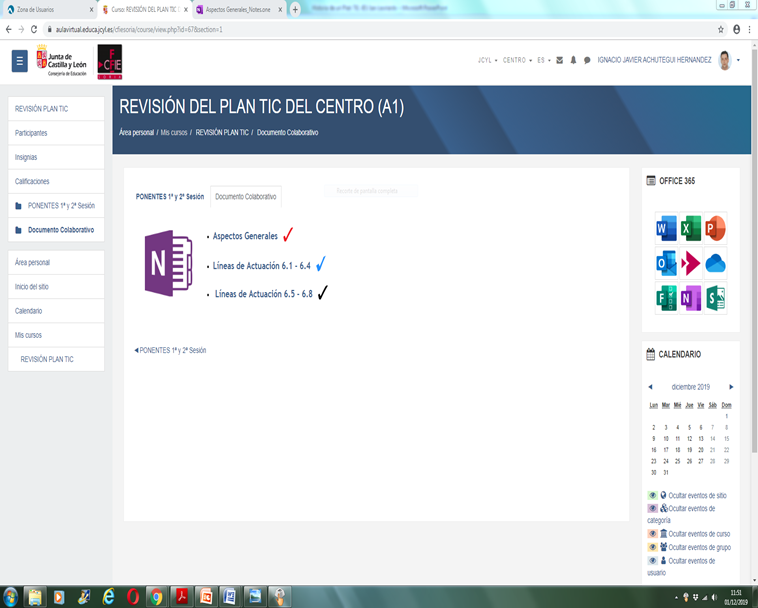 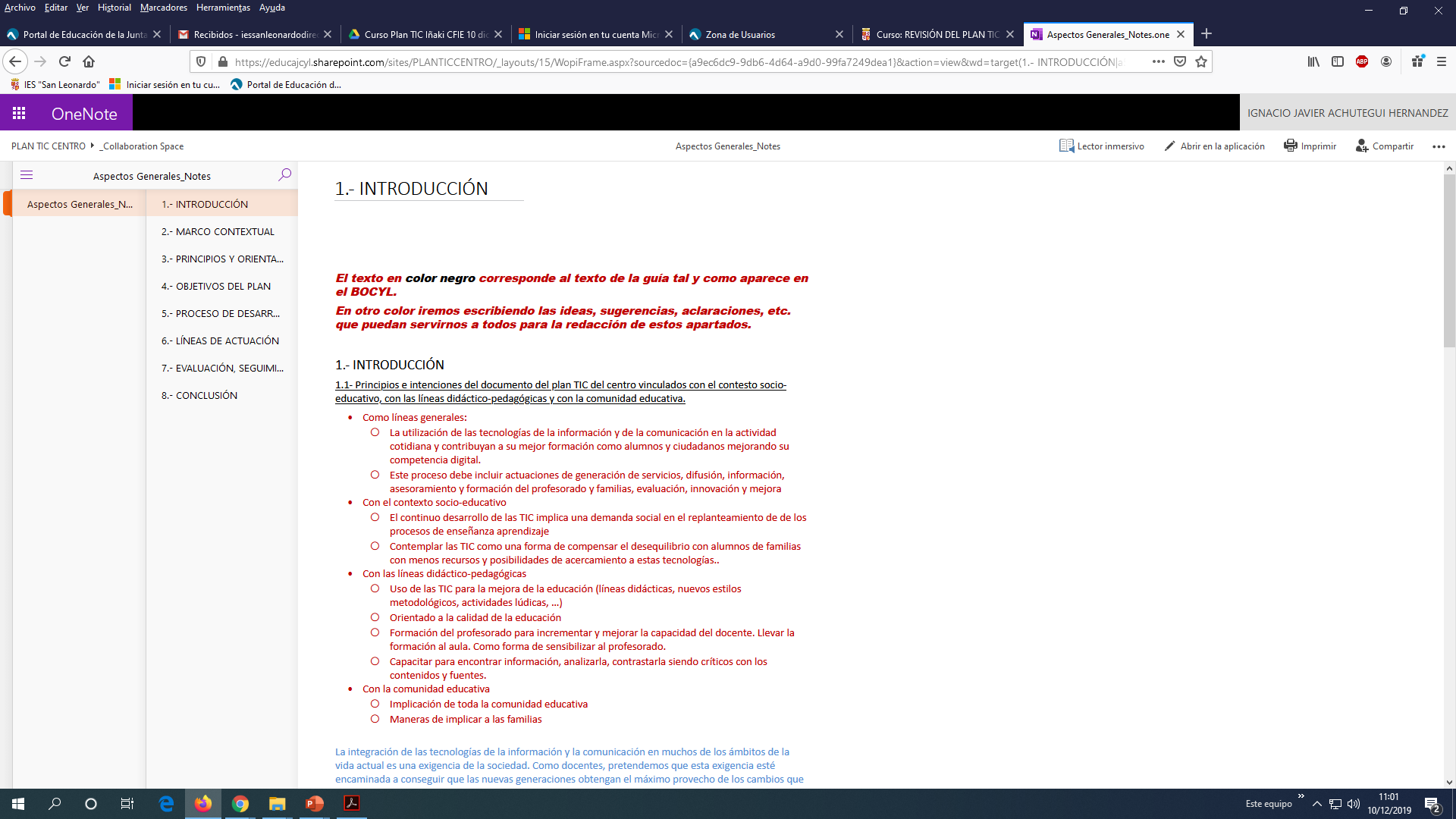 Los que ya tienen el Plan TIC hecho no han participado de las exigencias de la certificación CoDiCe TIC.

El guión de sus planes TIC se adapta bastante a lo que la normativa exige para el Plan TIC, pero no es exacto.

En el documento colaborativo no colabora prácticamente nadie y los que lo hacen se guardan muchas balas en la recámara.
 
El índice viene predeterminado por ley. Se exigen cuestiones que la propia administración olvida.
Inconvenientes de realizar este curso
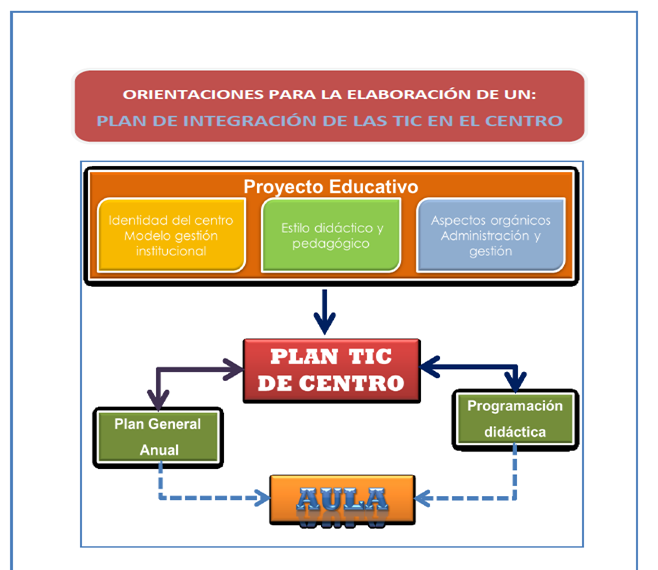 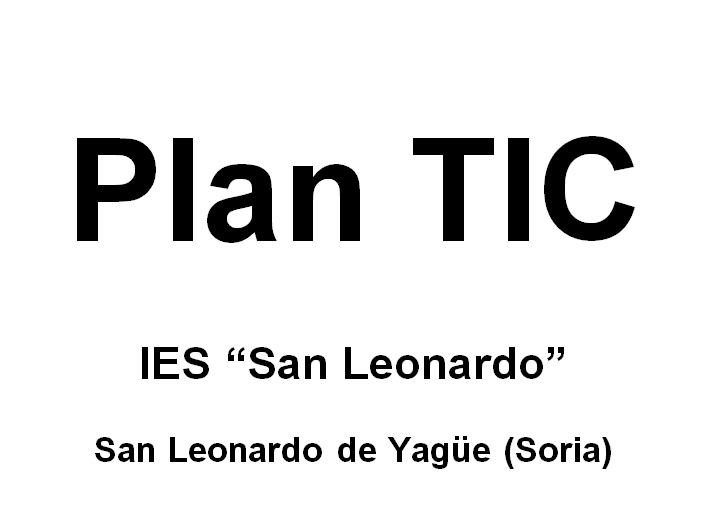 Llama en mayo para ir a ver el centro y pedirnos una copia del Plan TIC.

No tenemos acabado el Plan TIC, pero nos da dos semanas más de tiempo para acabarlo.

Se presenta en el IES, nos hace una serie de preguntas.

Se pasa por todas las aulas para ver el estado de las instalaciones tecnológicas.

Va al departamento de Matemáticas donde están los servidores, el rack, los switches…
2019
Revisión / constatación por el SIGIE de Soria
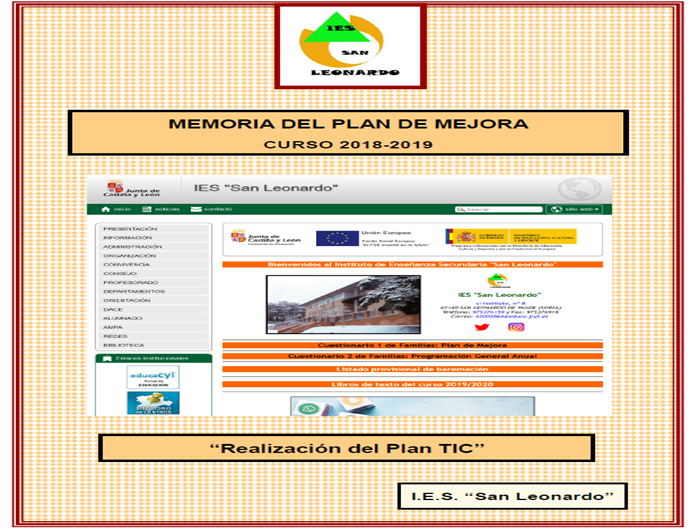 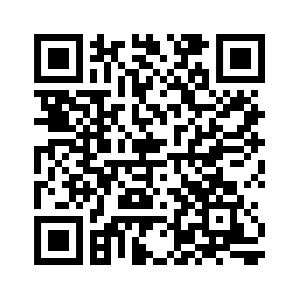 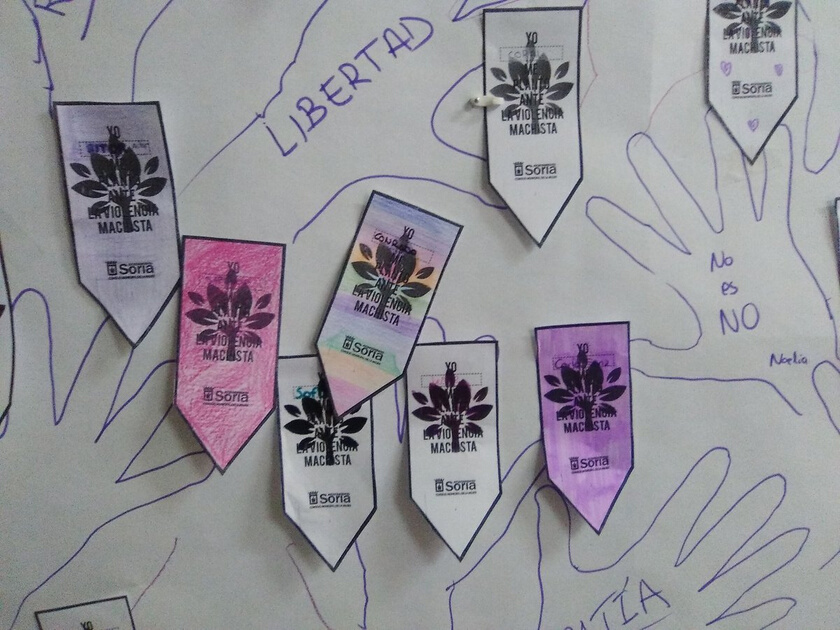 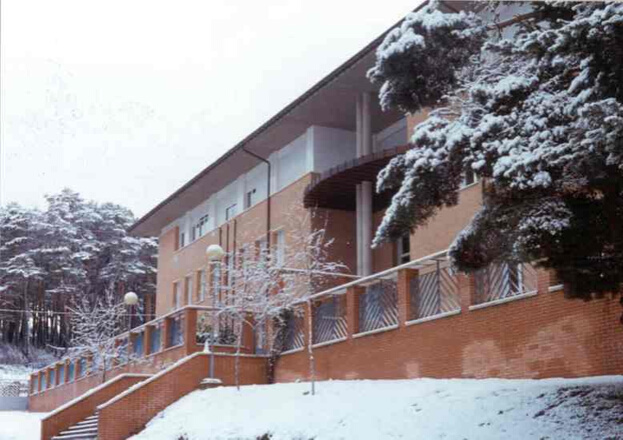 ESTO ES TODO